Asia Profiles: Philippines (Charts and Graphs)
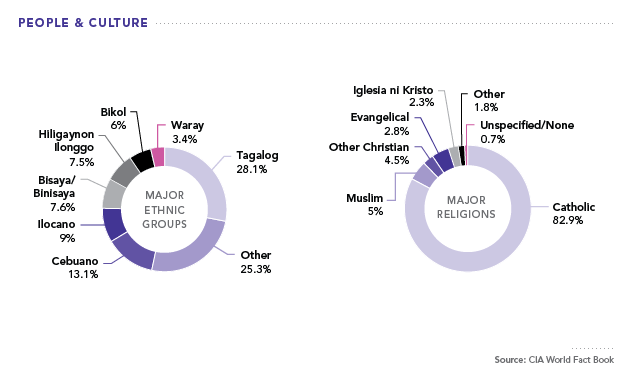 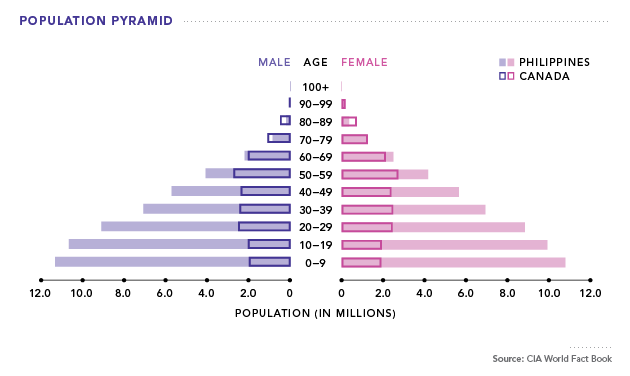 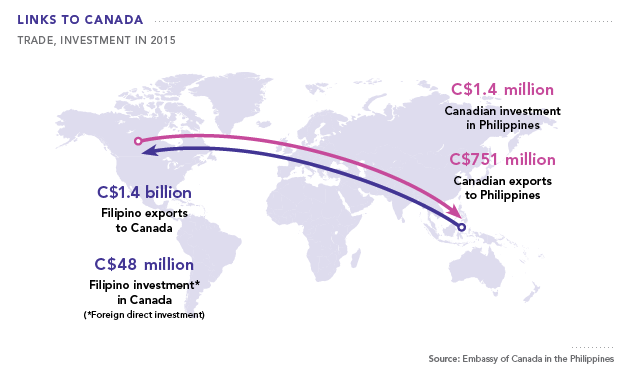 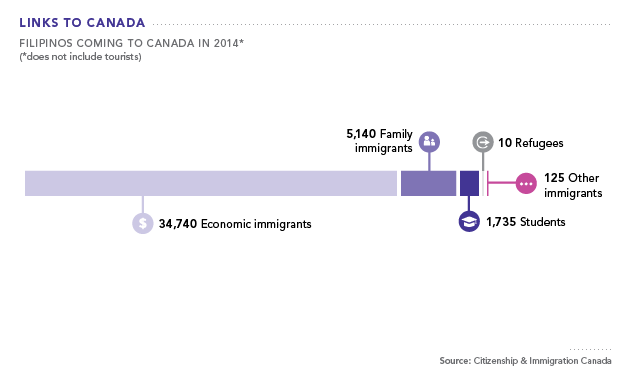 [Speaker Notes: .]
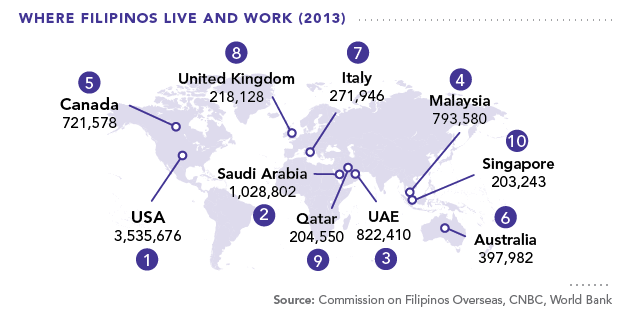 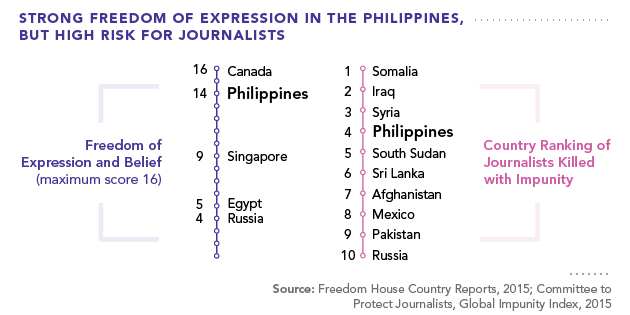